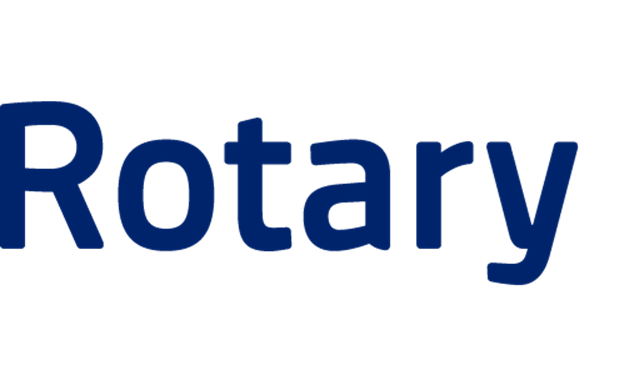 Rotary Club of Bailey’s Crossroads
BXRC Club Meeting: 1 October 2021
2nd CLUB FORUM
Welcome!
Welcome
Chat before the bell rings

0730 Bell Rings

Rise for the Pledge of Allegiance
Neesa Hoskin
Flag
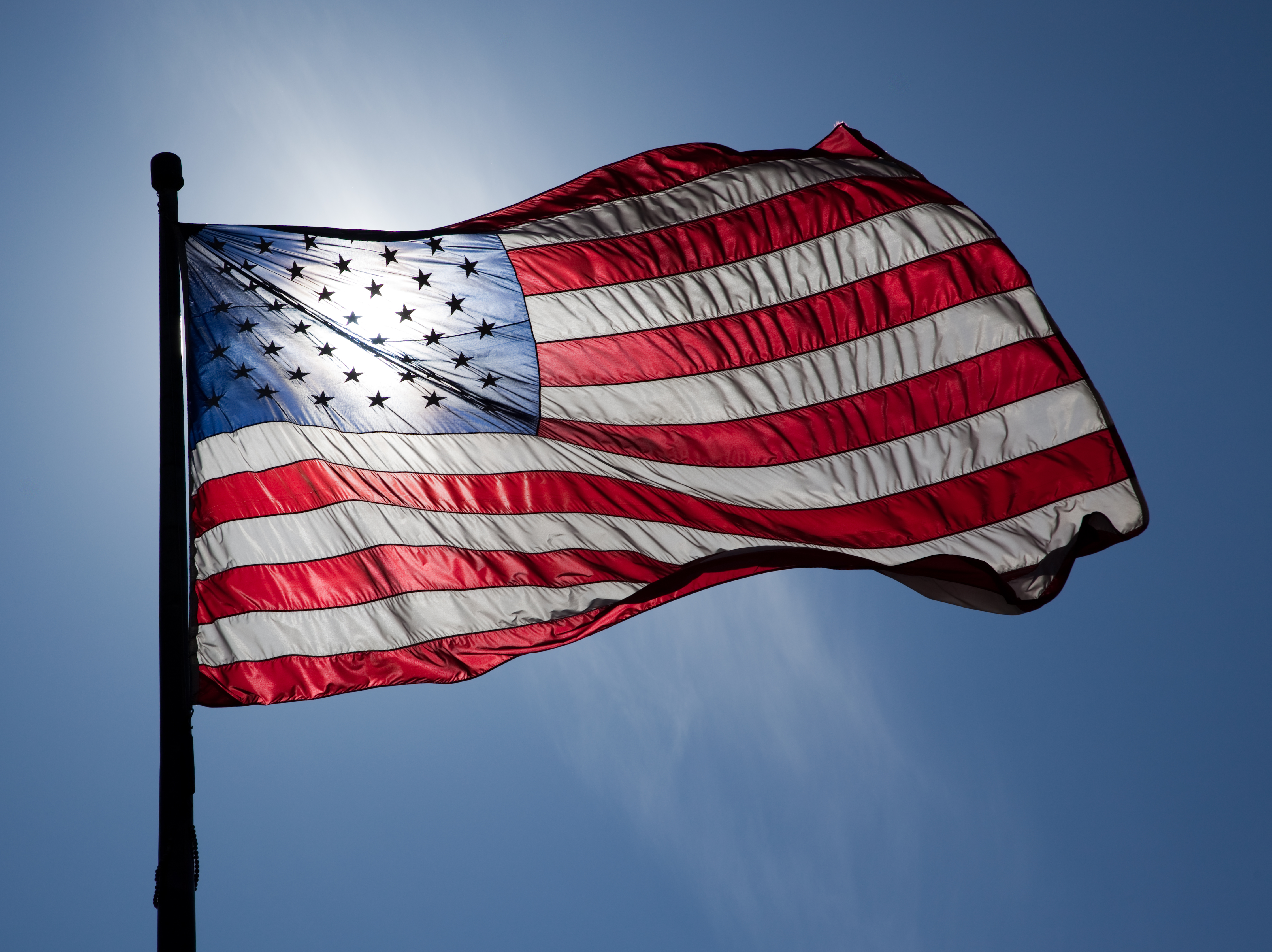 This Photo by Unknown Author is licensed under CC BY-ND
Invocation
Designing for the Future by Building on Strong Foundations




Invocation: 	Kathleen Kaspar-Paty
Rotary Blessing
Designing for the Future by Building on Strong Foundations
Lloyd Stoessel
	(Rotarian 10/4/2002 to 9/28/2021)
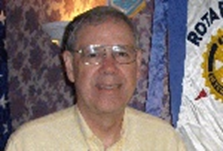 Rotary Blessing
Designing for the Future by Building on Strong Foundations
Rotary Blessing – the Passing of Lloyd Stoessel
	(Rotarian 10/4/2002 to 9/28/2021)
Oh Lord,
Help us to sit a bit wider –
To help fill a now empty chair.
A fellow Rotarian, Lloyd Stoessel, died this week,
He was most often seen sitting right over there.
Now there is an empty space at the table …
For a new member – or for me – to do more if able;
Regardless of how we close the gap his death has left,
Help us to honor him and his Rotary service,
By sitting just a little bit wider.
Amen
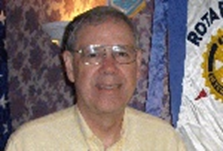 Announcements
Designing for the Future by Building on Strong Foundations

Birthdays: 		Dave Borowski (10/4); Sandy Younger (10/5); 					John Thomas (10/9)
Anniversaries:  David Feld (10/1/2010); Kate Walter 								(10/2/2014)
Song: 			Joe Luquire
Guests: 			Welcome to our guests!

Announcements:
KaThandi Challenge – Raised $1,100 toward $2,500
DG Dinner
DG Nominations due 11/19/2021
Meal Train for Dave Mercer
RLI Training is available online (Zoom)
MUSTANG NEWS
Designing for the Future by Building on Strong Foundations

Joe, Dennis and Sam 
As of September 30, 2021:
$	  9,875 Individual
$   41,475 Car side
$	  6,900 Websites
$	12,125 Media
$	39,375 Mailing
$     8,900 Mail Chimp
$118,650 Grand Total

$	118,805.01 	Cash Balance (9/30/2021)
Mustang Raffle Car-Side Events
Designing for the Future by Building on Strong Foundations
Upcoming Opportunities:
WE NEED SELLERS, CASHIERS and CHASE CAR

10/17: Crafts-n-Drafts, Manassas, 11 am – 4pm
Katie’s anyone??
Announcements
Designing for the Future by Building on Strong Foundations
Upcoming Programs and Events:
10/6 – BXRC Board Meeting 7 pm – DG Pat Borowski
10/7 – DG Dinner at Wildfire at 7:00 pm (Neesa)
10/8 – DG 7610 Pat Borowski
10/13 – New Member/Membership HH – Pistone’s
10/15:  Glasgow MS - Victor Powell, Principal, 
10/22:  Palestinian Doctors in the Advanced Trauma Life Support (ATLS) Course - Walter Ruby
10/29:  Ghosts, Goons and a Bunnyman – Cindy Bennett
Announcements
Designing for the Future by Building on Strong Foundations
Upcoming Programs and Events:

11/5:  Native American Heritage Month – Jean Hovland
11/12:  Rotary Foundation Month – Polly Rosenstein, Area 9
11/19:  Introduction Speech – Justin Carwile
12/3:  Justice HS - Tiffany Narcisse, Principal, 12/10:  Election Update and Forecast – Tom Davis
12/17:  Introduction Speech – Shona Person
TODAY’S SPEAKER
Club Forum #2
			
Review of First Quarter and 
Path Forward 2021-2022
Designing for the Future by Building on Strong Foundations
Rotary Vision Statement
“Together, we see a world where people unite and take action to create lasting change — across the globe, in our communities, and in ourselves.”
	- RI Board of Directors 6/2021
BXRC Theme for 2021-2022
Designing for the Future by Building on Strong Foundations
Designing for the Future by Building on Strong Foundations
1.	Increase Club membership – Focus on FUN
a.	Retain existing members
b.	Recruit 5-10 new regular members (10-3-1 rule)
c.		Establish subsidiary clubs/types of membership 
2.	Fundraising
a.	Mustang Raffle – START YOUR ENGINES
b.	Review supplemental fundraising opportunities
c.		New Mustang members to take on some functions
3.	Move into the Future
a.	Hybrid/Bimodal (both in person and Zoom)
b.	Upgrade accounting systems
c.		Policies and Procedures Manual
HAVE FUN!!
Goals for the Year
Designing for the Future by Building on Strong Foundations

Club Membership – 65 [58 Active]
Leadership Development participation – 2 [1]
District Conference attendance – 10 [TBD]
District Training participation – 3 [TBD]
Annual Fund contributions - $5,000 [$2,622/52%]
Interact clubs – 1 [2]
RYLA participation – 2 [3]
Strategic Plan – Yes [Yes]
Online presence – Yes [Yes]
Social activities – 6 [3]
Update website and social media – 2 x per month [Yes]
Media stories about club projects – 4 for the year [3??]
HAVE FUN!!
President’s News
Designing for the Future by Building on Strong Foundations
ACCOMPLISHED
Hybrid meetings with speakers
Mustang Sales good
Social Activities:  Mason District Park (2); DG Dinner
First Membership mixer at Dogfish Head Ale House
Great Assembly
Kabultec/BXRC Donations for Afghan’s coming to USA
3 NEW MEMBERS
TO DO
Will review new Member Handbook
Will work on Policy and Procedures manual
PRESIDENT-ELECT
Designing for the Future by Building on Strong Foundations

Responsibilities
Find new Board-Elect
Prepared Budget for Rotary Year 2021-22.
Sell Mustang Raffle Tickets.
Prepare for next Mustang Raffle
Encourage attendance at District events and trainings
District Conference Attendance – 10
District Training Participation - 3

Your help is needed to
Help sell Mustang Raffle Tickets.
Attend District events and trainings
Vice-President
Designing for the Future by Building on Strong Foundations
Scheduling 50 programs; doing well until end of 2021
Recommendations welcome from YOU, Board & Service Directors 
Annual: 7610 District Governor Pat Borowski 
Introductory talk
Projects: Kabultec and Michelo updates
Former Congressman Tom Davis – annual tradition 
Federal, state & local government
Area history and culture
George Mason University Speakers Bureau
Speaker ideas from other Rotary clubs
Secretary
Designing for the Future by Building on Strong Foundations
Responsibilities
Coordinating BoD meetings and generating official minutes (on-going)
Managing supplies (e.g., pins) (on-going)
This year’s tasks / activities / goals
Keep DACdb updated (on-going) 
Enter club info in the DACdb calendar
Your help is needed to
Ensure your DACdb information is current
Treasurer
Designing for the Future by Building on Strong Foundations

Responsibilities
Manage finances w/ transparency (on-going)
Provide the financial status to the BoD
This year’s tasks / activities / goals
Ensure members have access to information and understand our budget and finances
Venmo, Paypal, etc.
Your help is needed to
Pay your dues on time
Treasurer
Designing for the Future by Building on Strong Foundations

Account Balances:
Operating Checking:   	$  23,653.20
Money Market: 			$  24,703.73
Mustang Checking:		$118,805.01
Director of Membership Services/SAA
Designing for the Future by Building on Strong Foundations

Responsibilities
Retain current members, attract 10 new members
This year’s tasks / activities / goals
Cultivate current members 
Identify potential members 
Hold Monthly Networking Events 
Hold a New Member Orientation
Integrate members in Club Events
Your help is needed to
Keep membership a priority!
Identify New Members
Find a Sergeant At Arms
Sergeant At Arms
Designing for the Future by Building on Strong Foundations
Responsibilities
Coordinate meeting logistics
This year’s tasks/activities/goals
Find volunteers 
Pledge
Invocation
Greeter
Set Up
Take Down
50/50
Accept checks and check off meals
Your help is needed to
Volunteer!
Director of Club Service
Designing for the Future by Building on Strong Foundations
Goals
Increase interaction between Rotarians and their families through social events, i.e., parties, plays, sporting events, etc. (at least 6)
Responsibilities
Coordinate with Membership Services
Support of Membership, Secretary, Treasurer, Officers, and President
This year’s tasks/activities
July/Aug:  Mason District Park Music
October 7:  DG visit
January 14:  Holiday Party
Mar:  Club Birthday
Jun: Installation of New BoD
Director of Public Image and Communications
Designing for the Future by Building on Strong Foundations
Responsibilities
Grow our Public Image
This year’s tasks/activities/goals
Continue to grow Facebook, Instagram, and Twitter presence
Provide timely updates to Facebook page and website (2x per month at least)
Continue to share with local media (4 articles/year)
Work with Warbler/Bulletin Editor
Work with Director of Membership on publicity
Your help is needed to
Take photos at BXRC events
Let the Daves know of photo opportunities
Director of Fundraising
Designing for the Future by Building on Strong Foundations
Responsibilities
Help with Mustang Raffle Ticket sales
Look to the future for new sources of revenue
This year’s tasks / activities / goals
Work with Director of Public Image and Communications on Mustang Raffle ticket sales postings
Convene a discussion about the future of Fundraising within the Club
Work with Joe Luquire on RI Foundation ($5,000)
Your help is needed to
Sell Mustang Raffle Tickets
Think about new opportunities for revenue
Participate in the discussion on the future of Fundraising
Director of Vocational Service
Designing for the Future by Building on Strong Foundations
Goals
Provide Information on Vocations for Students
This year’s tasks
Initiate a series of interviews with members of the various vocations, to help students who are interested in the pursuit of the vocation.
Interviews will be archived on-line.
Your help is needed to
Volunteer to either conduct the interview or present your vocation.
Director of Community Service
Designing for the Future by Building on Strong Foundations
Responsibilities
Focus:  local projects and maintaining hands on opportunities.
Speakers
This year’s tasks / activities / goals
Summer:  Great Assembly/School Supplies; Food for Others 5k
Fall:  Food Security and Multiple Holiday Programs
Jan: Inclement Meal Packaging
Director of Community Service
Designing for the Future by Building on Strong Foundations
Your help is needed to PARTICIPATE!
Jan: Inclement Meal Packaging
Sep: Food for Others 5k Run/Walk
Nov/May:  Flags for Heroes
Nov/May: Stuff the Cruiser Food Drive Dec: Toys and PJ Collections/Shopping
Nov/Dec: Meals for On-Duty FCPD
Dec: Gifts for Vintage Virginians
Dec: Adopt a Family for the Holidays
Director of International Service
Designing for the Future by Building on Strong Foundations
Responsibilities
Focus on International projects
This year’s tasks / activities
Find Speakers
Reach out to Rotary Clubs in other nations
Director of Youth Services and Rotary Youth Exchange
Designing for the Future by Building on Strong Foundations
Responsibilities
Serve as the outreach for Youth programs
Appoint a Youth Protection Officer
This year’s tasks / activities / goals
Meet with Principals and Staff
Work with Interact Clubs at 
Justice HS
Glasgow Middle School.
Nov: Thanksgiving Baskets; Annandale Parade
BXRC will compete in District Youth Contests.
Year-end Student Scholarships.
RYLA (at least 2 students)
Your help is needed to
Support Youth Projects.
Immediate Past President
Designing for the Future by Building on Strong Foundations
Responsibilities
Advise current President and Board
This year’s tasks / activities / goals
Chair Nominations Committee
Your help is needed to
Take a leadership position
YOU
Designing for the Future by Building on Strong Foundations
What do you want to see us do in the next 3-9 months?
How can we improve?
Conclusion
Stand for the 4-way Test

Of the things we think, say, or do
Is it the TRUTH?
Is it FAIR to all concerned?
Will it build GOODWILL and BETTER FRIENDSHIPS?
Will it be BENEFICIAL to all concerned?
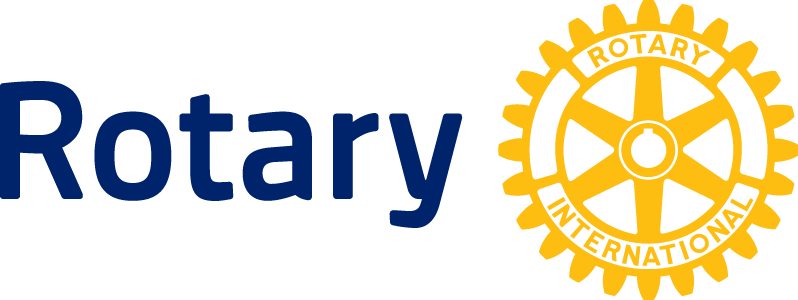 Rotary Club of Bailey’s Crossroad